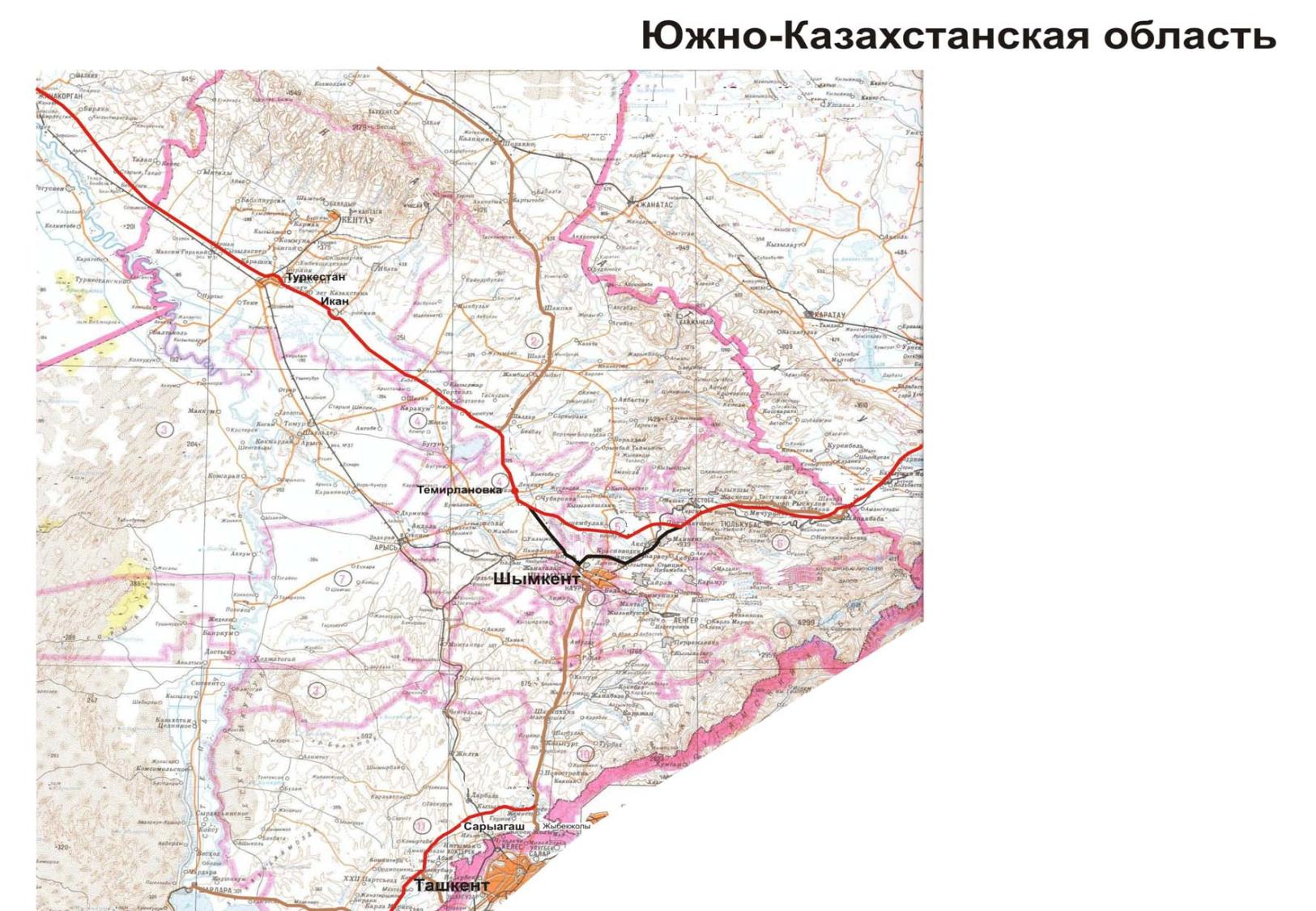 South Kazakhstan oblast
«Dena Rahsaz» LLP
(Iran)
«Posco Engineering»
(Korea)
«AKM Planum» LLP
(Kazakhstan/Serbia)
JV«Copri/Seiser»
(Kuwait/Kazakhstan)
JV«Azerkorpu/ Tepe»
(Azerbaijan/Turkey)
«Sinohydro»
(China)
«Dena Rahsaz» LLP
(Iran)
«Kukdong» JSC
(Korea)
«Sinohydro»
(China)
Tashkent - Shymkent
100 km – 56,2 bln. KZT
Tender procedures are being held.
The Construction works are planned to start in 2014.
Legend
          - it is planned to open traffic in 2013.
              - works commenced in 2013.
              - it is planned to start works in 2014.
              - it is planned to open traffic in 2014.